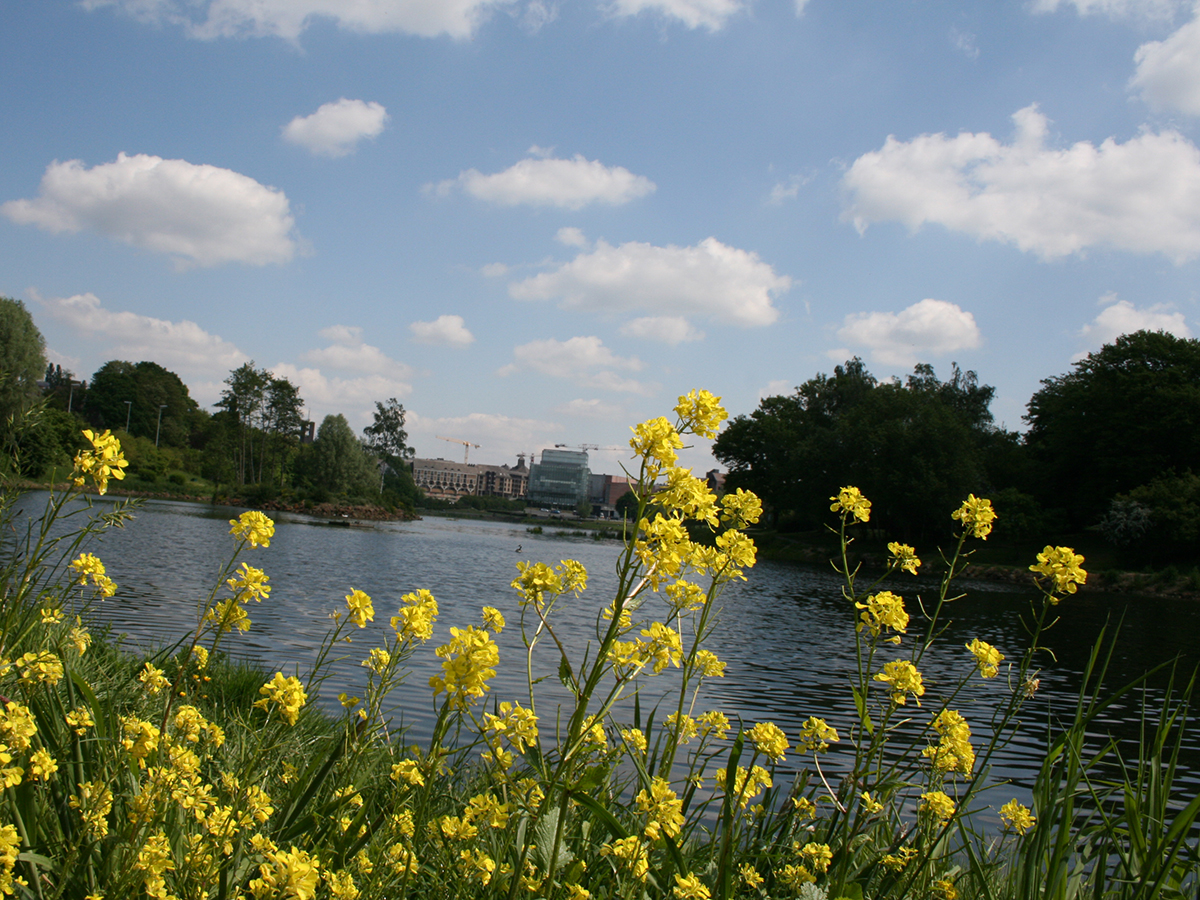 LLN SCIENCE PARK
CBTC PROJECT
The ongoing story 
of a successful 
sino-belgian cooperation
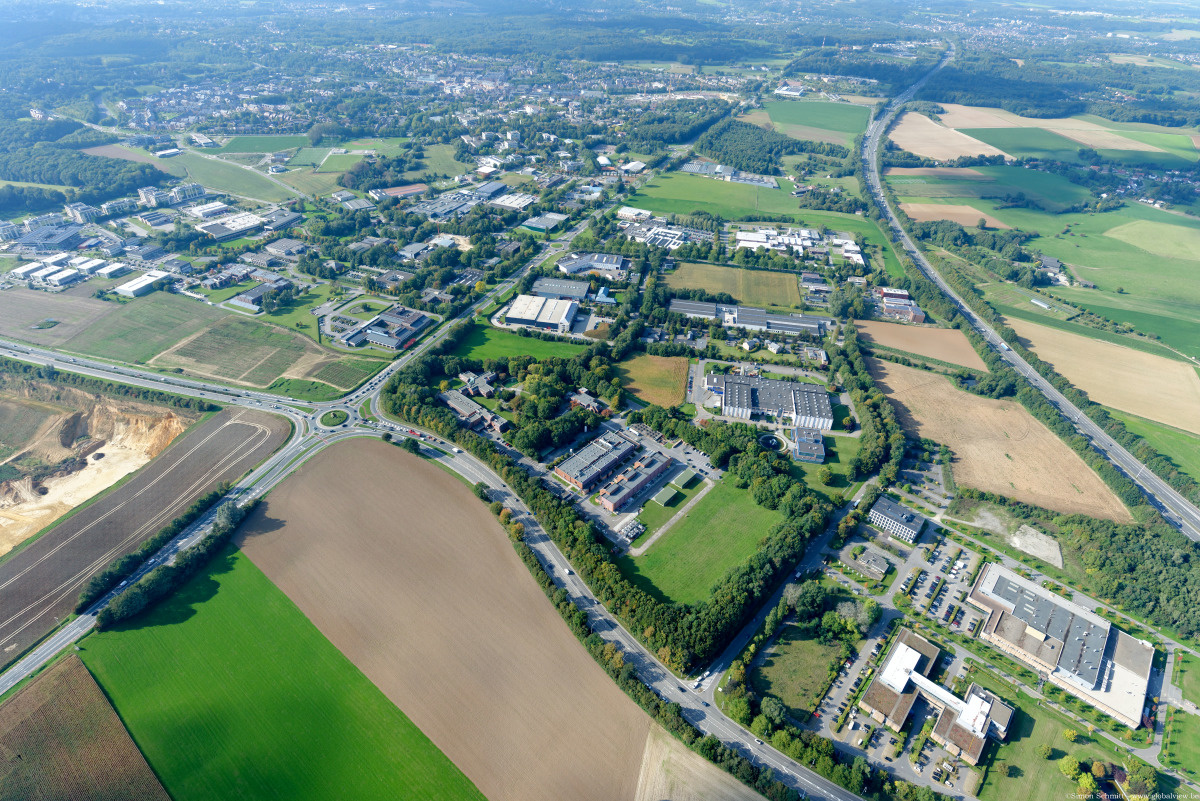 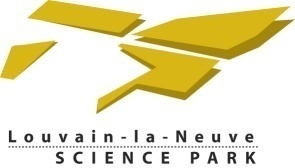 Science Park of the University of Louvain (UCL) and IBW


#1 Wallonia
1971
284 companies 
6,420 jobs 
231 hectares

5 Sectors +
Life sciences, engineering, fine chemicals, ICT, greentech
Facts & Figures
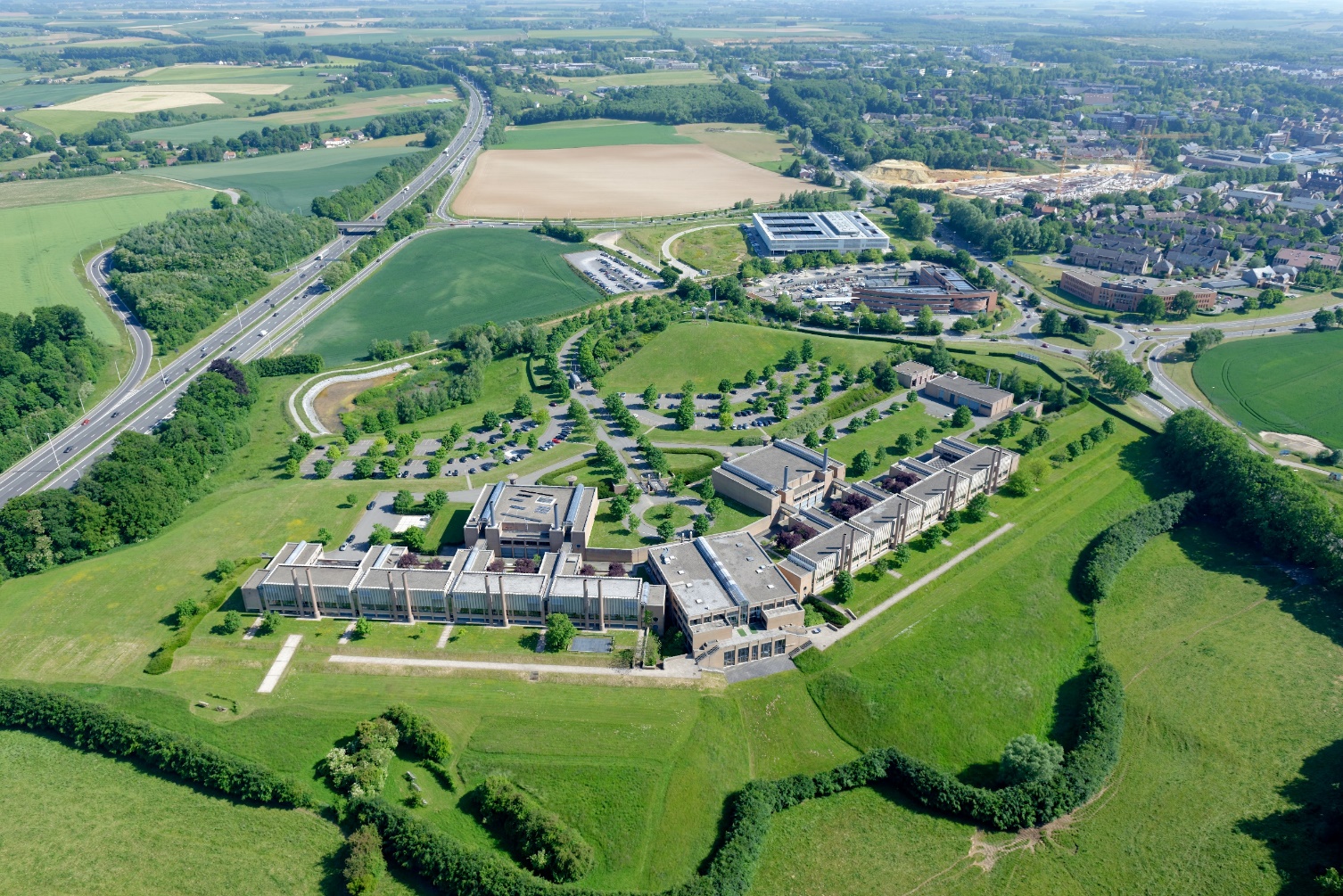 Close to Brussels

Access to EUR markets

Working Environment 

> Research & innovation
Louvain Innovation Network
Brabant wallon #1 EU investor in R&D (11.36% GDP) 

> Education & talents
UCL #1 french university in Belgium
Brabant wallon #2 most educated EU region 

> Quality of Life
All-in-one-city concept
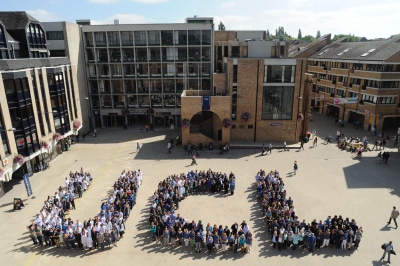 CBTC Project
Why LLN Science Park ?
[Speaker Notes: Dépenses R&D en % PIB – Eurostat 03/2016 (rapport basé sur chiffres 2013)
EU 28 = 2,03%  Objectif 2020 = 3%
Allemagne : Braunschweig = 7,33%, Stuttgart = 6%
Brabant wallon = 11,36% >< comparé à Namur et Luxembourg <1% !!!

Source: Eurostat Database “Regional Education Statistics”, 
Title “Tertiary educational attainment, age group 25-64 by sex and NUTS 2”, update 30/08/2016]
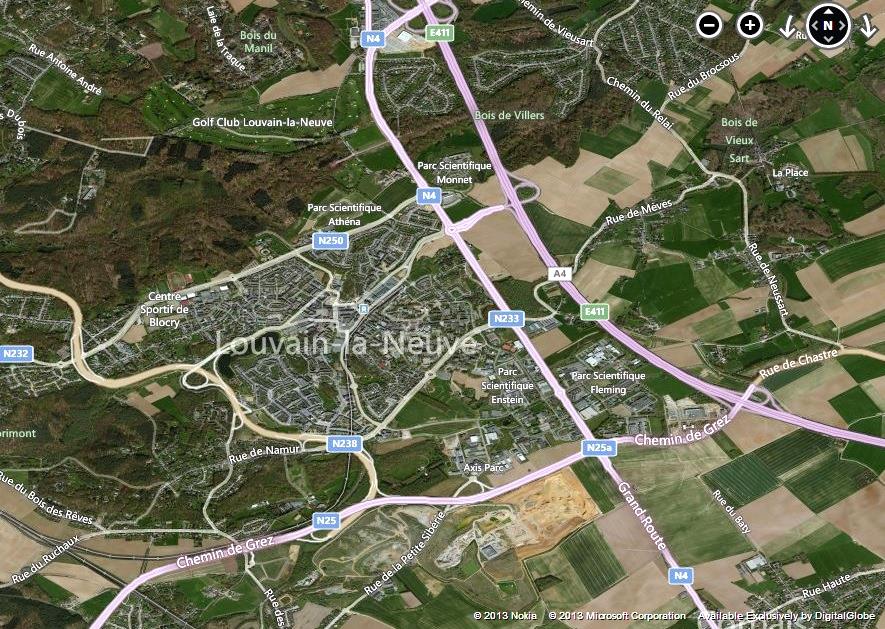 Central & strategic location in the science park
CBTC Project
Location in LLN SP
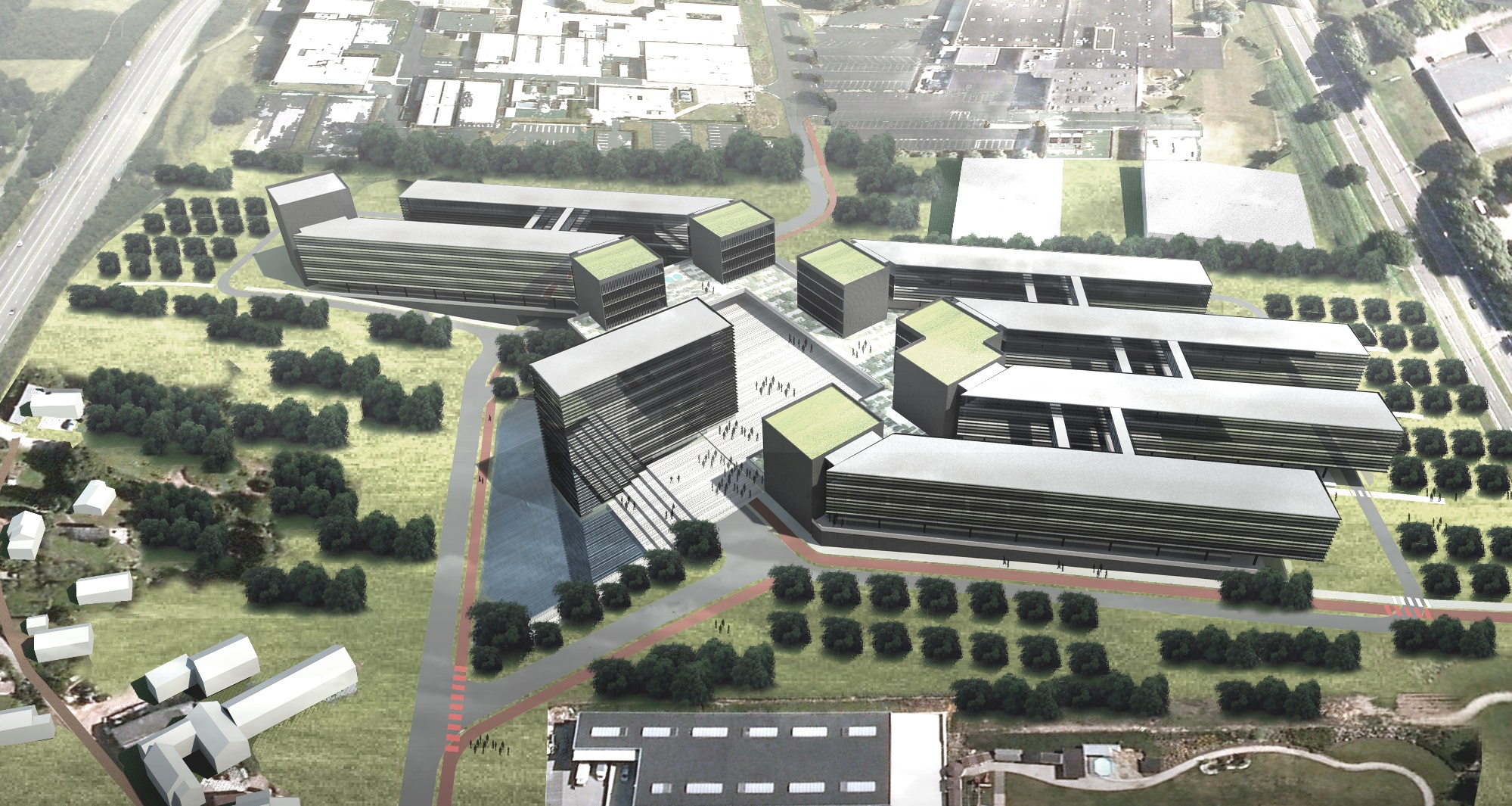 CHINA-BELGIUM TECHNOLOGY CENTER
Unique in Europe I Great chinese FDI in Belgium I 
« Two-way gateway » for high-tech companies between our countries
CBTC Project
Master Plan (10 y)
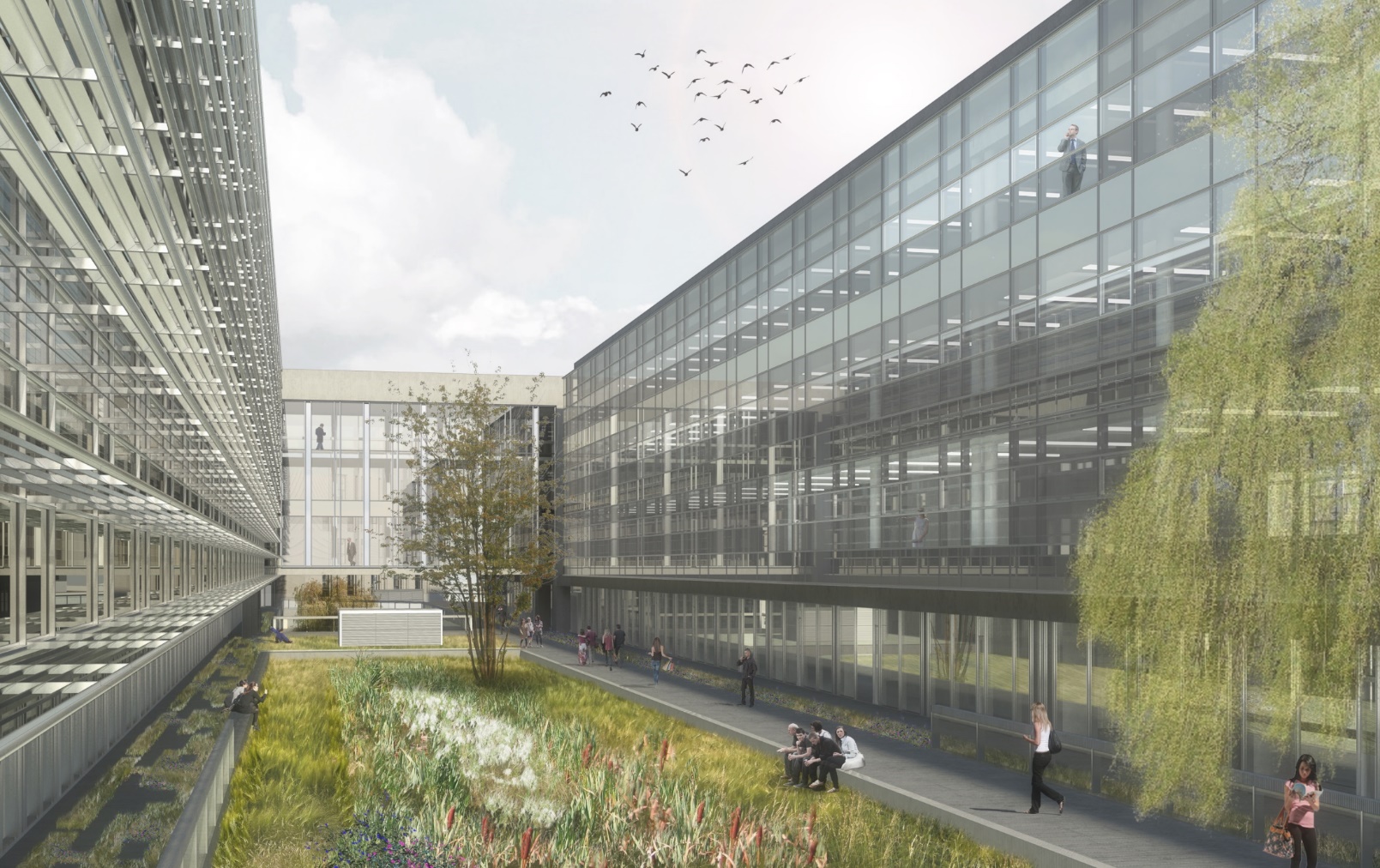 Offices  17,654 sqm I Conference room 1,088 sqm I Hotel 10,048 sqm 
Shops 4,254 sqm I Technical rooms 5,399 sqm I 550 parking slots + P bicycles
CBTC Project
Phase 1
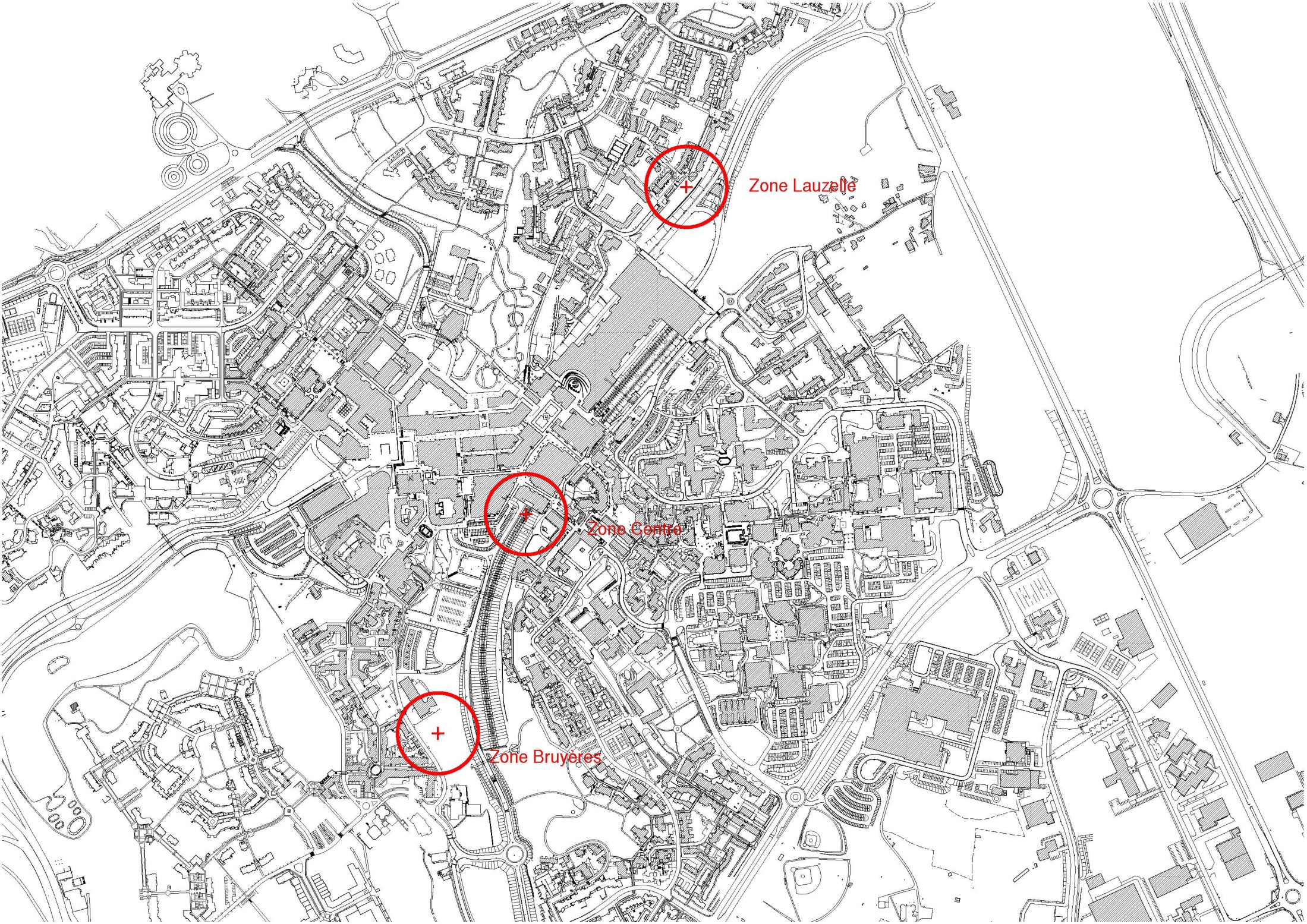 + 3 residential locations to accommodate 
450 chinese long-term expatriates
CBTC Project
Locations in City Center
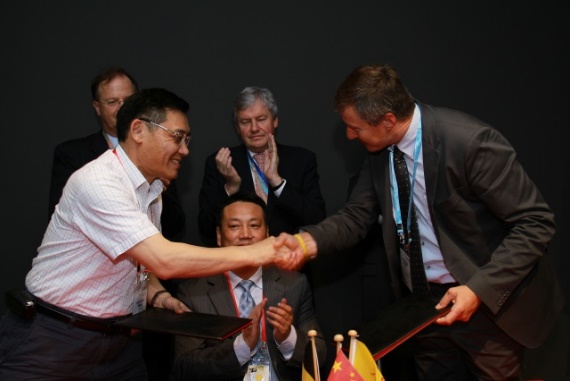 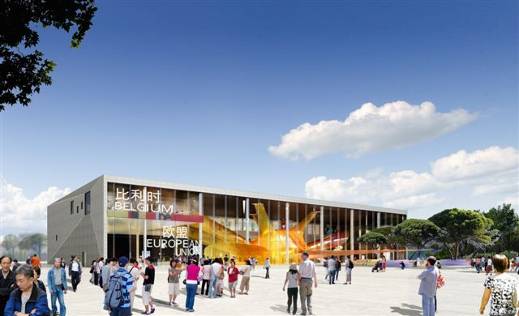 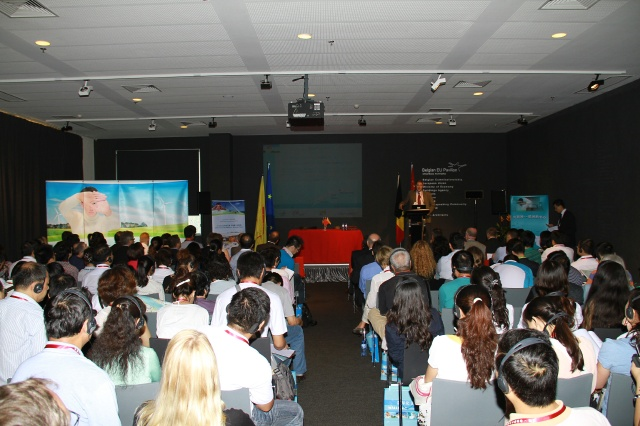 GREAT MILESTONES
2010
Science Parks of Wallonia @ Shanghai Expo
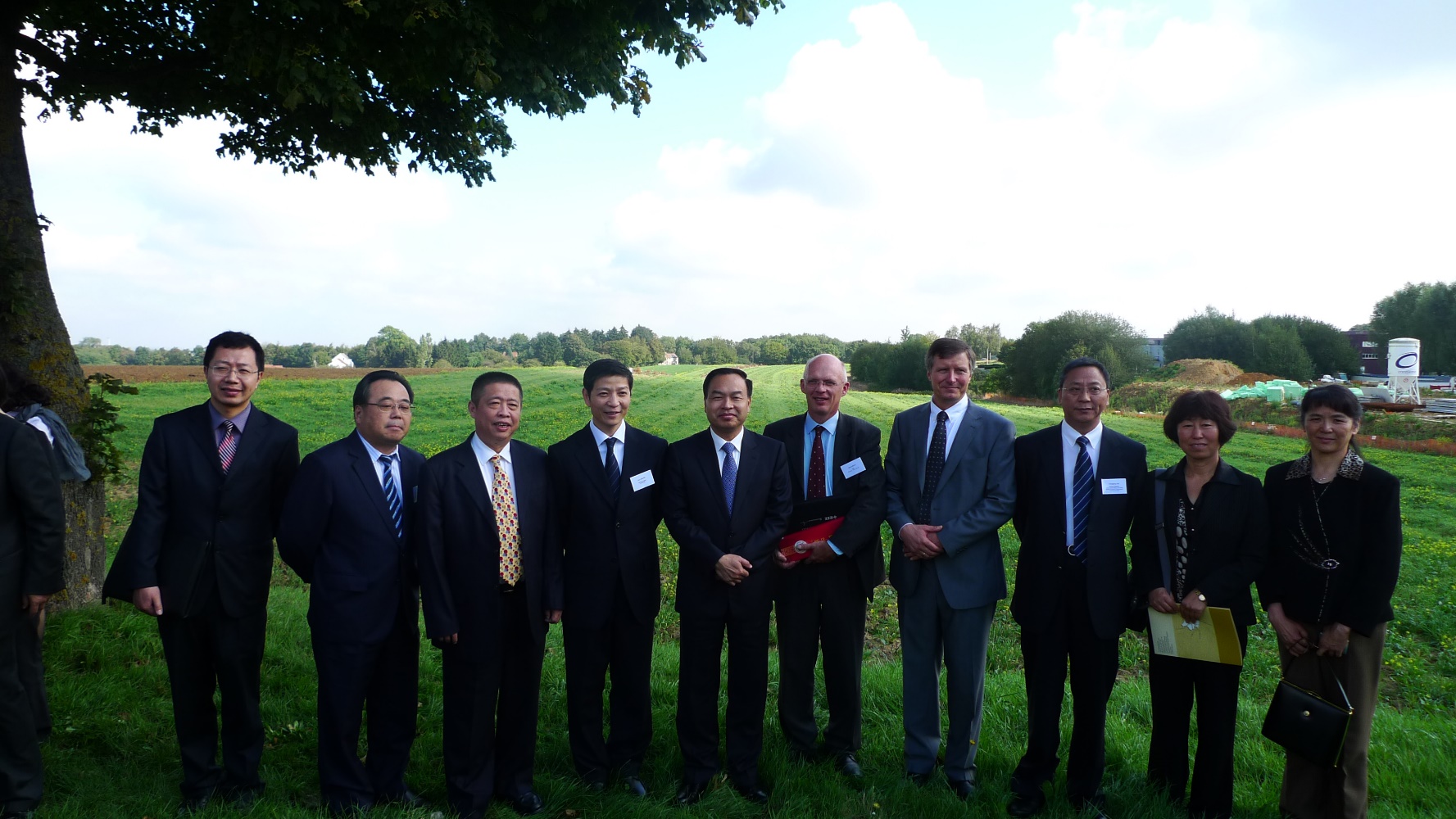 2011/09
GREAT MILESTONES
Visit of Wuhan Mayor Mr Tang
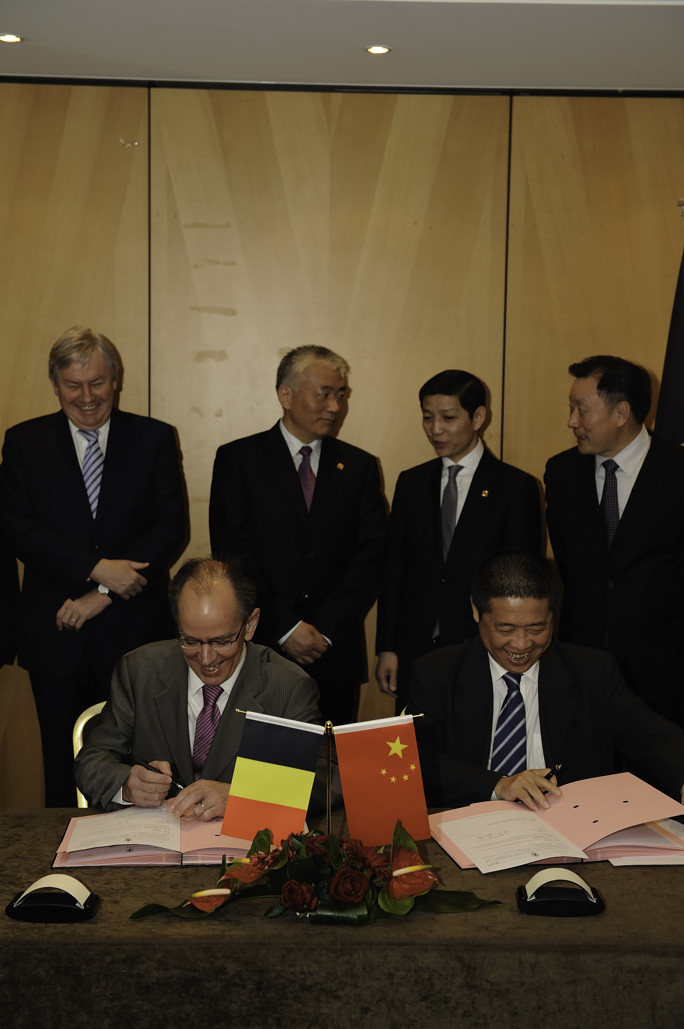 2012/04
GREAT MILESTONES
CBTC Agreement : Land emphyteusis (promise)
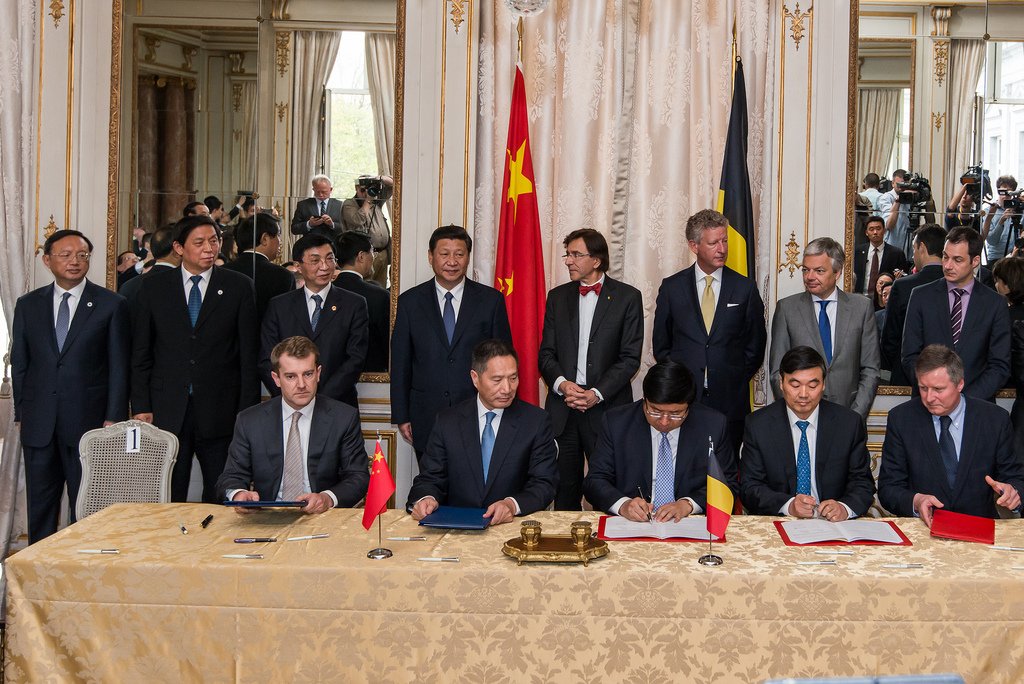 2014/03
GREAT MILESTONES
CBTC Agreement : Cooperation Framework
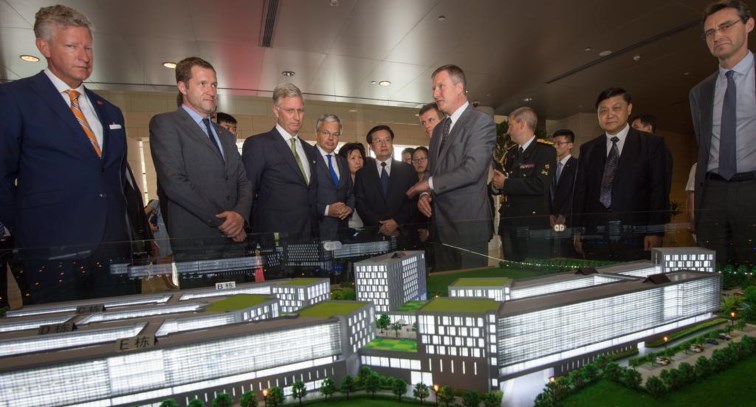 GREAT MILESTONES
2015/06
CBTC presentation to Belgian King Philippe in Wuhan
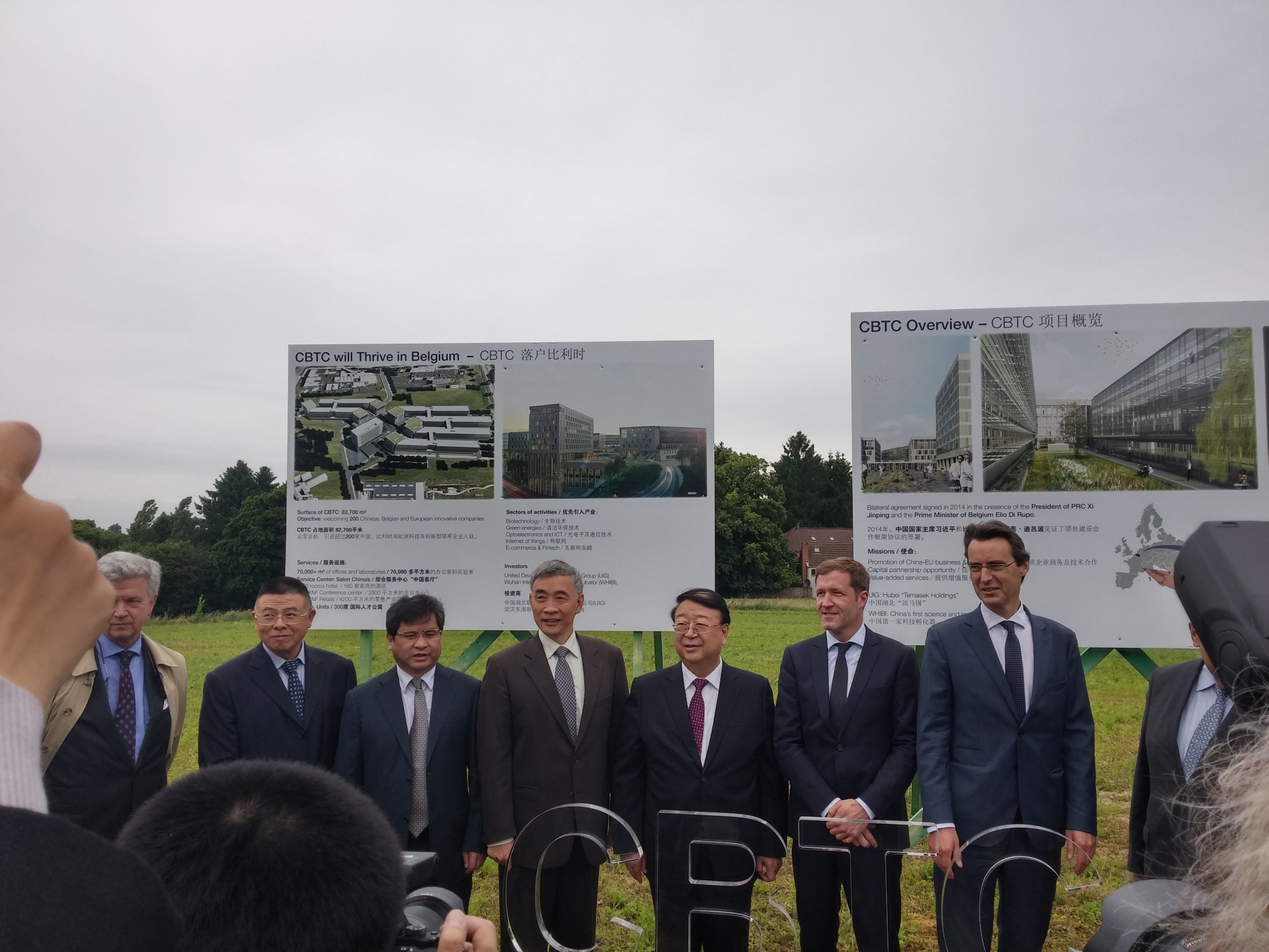 2016/06
GREAT MILESTONES
CBTC Offical Launch
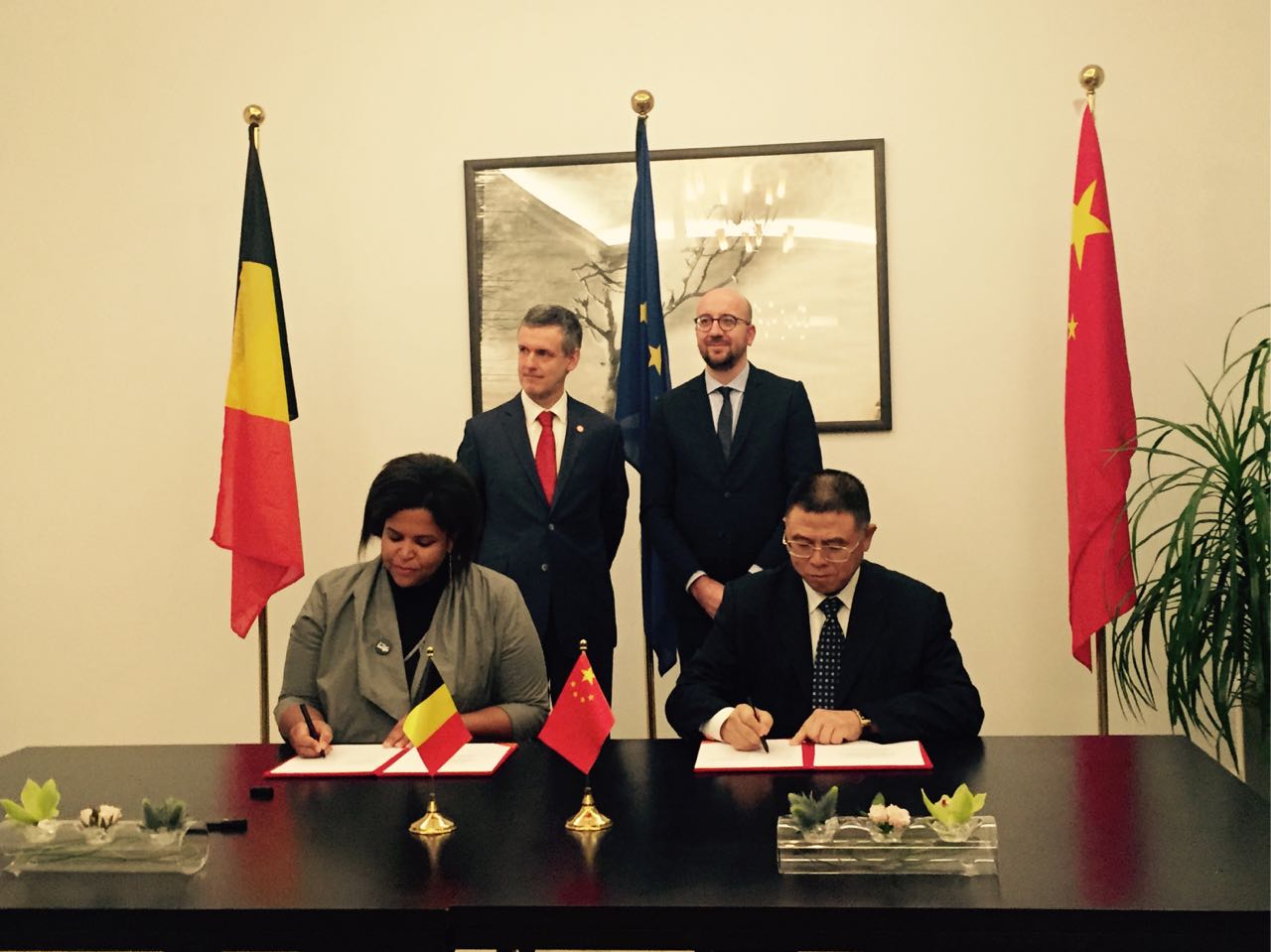 2016/10
GREAT MILESTONES
CBTC Agreement : Cooperation UIE-AWEX
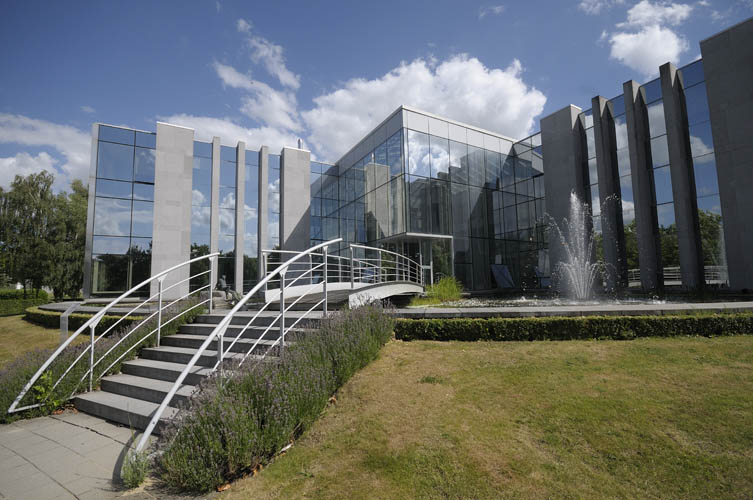 Relations with China

> 49 visits from China in the last 6 years

> 9 Chinese companies already in the science park
Biggest : Huawei R&D Center 

UCL has… 
> 67 cooperation agreements with China
> +- 60 chinese students
> Country focus : role of China Desk
CBTC Project
LLN Science Park